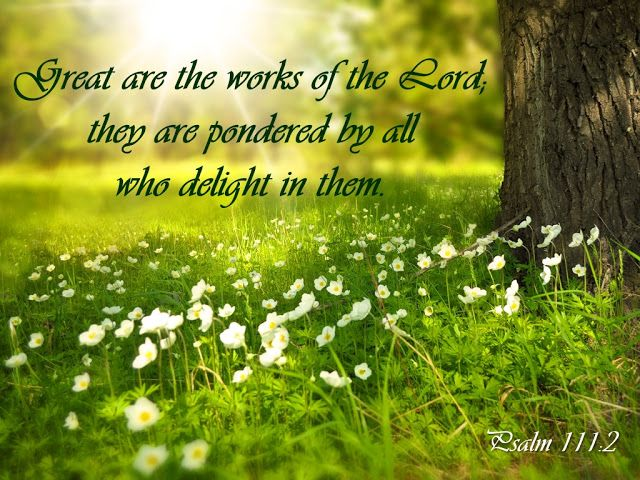 Praise for God’s Great WorksPsalm 111
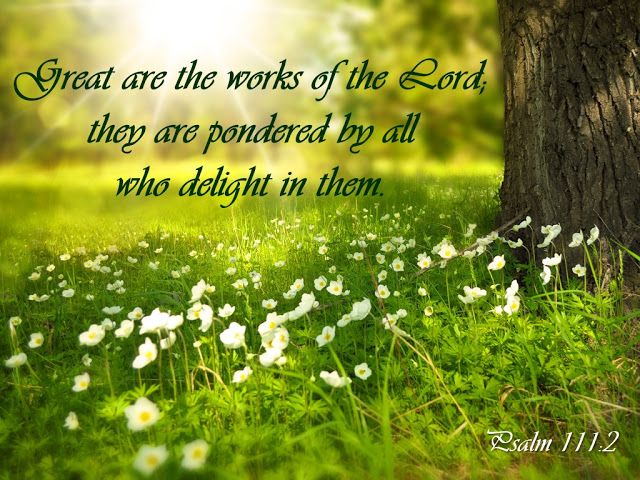 Praise the Lord!
v. 1

Psalm 22:22
Psalm 35:18
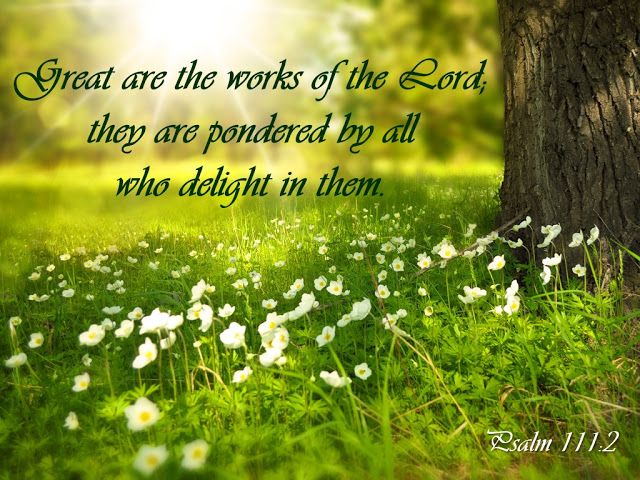 Praise for His Works
vv. 2-4

Great
Splendid
Majestic
Wonderful
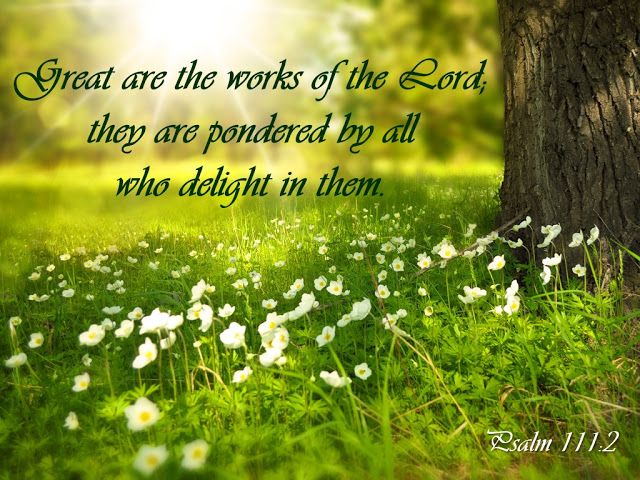 Praise for His Physical Works
vv. 5-6

Exodus 16:11-17
Exodus 32:9-14
Luke 12:29-32
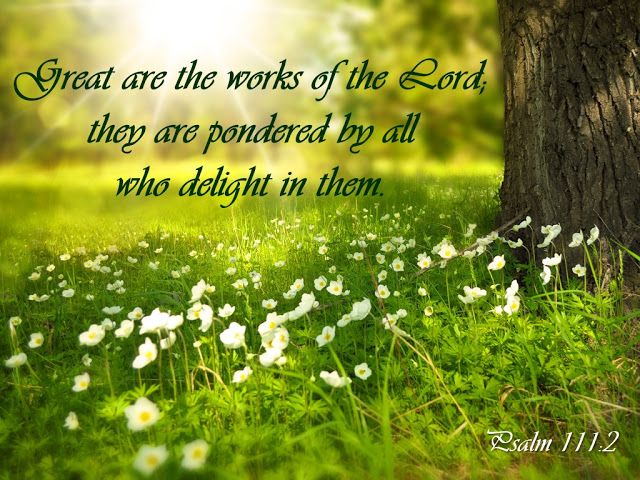 Praise for His Spiritual Works
vv. 7-9

Truth
Justice
John 1:29
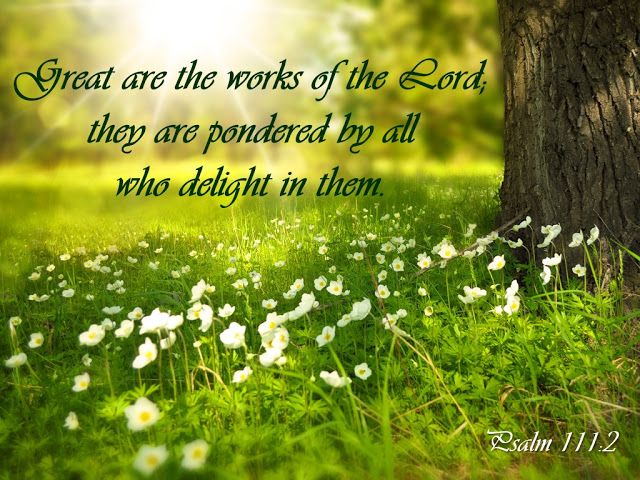 Praise for His Spiritual Works
vv. 7-9

Truth
Justice
Sure Precepts
Redemption
Luke 1:67-75
Luke 2:38
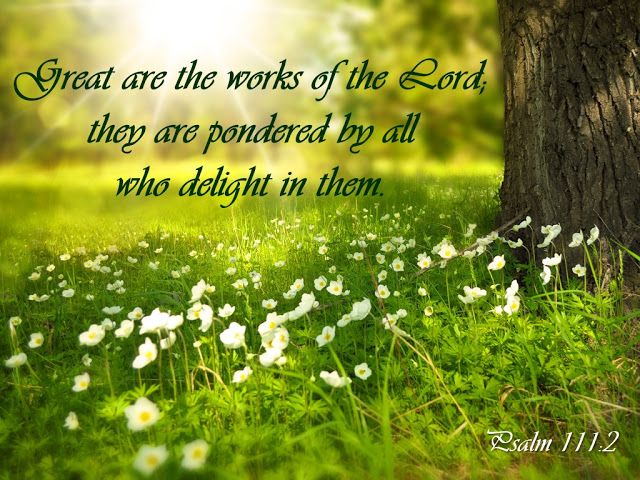 His Praise Endures Forever!
v. 10